Milk and Meat of the Word
Hebrews 5:12-6:3
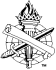 [Speaker Notes: NOTE:
To change the  image on this slide, select the picture and delete it. Then click the Pictures icon in the placeholder to insert your own image.]
Milk and Meat
Nutrition, John 4:31-34; 6:27
The teachings of God’s word help us be healthy and productive Christians
Both have their place in our spiritual diet, Acts 20:27-28
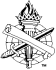 2
-For WHOM is the Milk and 	the Meat?-WHAT ARE THEIR PURPOSES?
1 Corinthians 3:1-4; Hebrews 5:11-6:3; 1 Peter 2:1-3
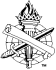 3
Milk of the Word
Babies, small children 
Undeveloped, 1 Cor. 3:1-3
Inexperienced (digestible, v. 2)
Unskilled, Hebrews 5:13
Basic growth, 1 Peter 2:2
First principles, Hebrews 6:1-2
Rudimentary, Hebrews 5:12
Not exclusive, Heb.5:12-13; 6:1
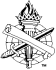 4
Meat of the Word
Grown ups
Mature, 1 Cor. 3:2-4 (2:15)
Able to digest, 1 Cor. 3:2
Use the word, Hebrews 5:14
Expands growth, Heb. 6:1
More complex, Hebrews 5:11
Digestible (able to discern)
Vital, Hebrews 5:12 (ought)
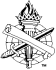 5
Milk and Meat
A time when milk is desirable and necessary
A time when meat is desirable and necessary
Must eat both to be fully nourished
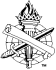 6
Misconceptions about Milk and Meat
7
Misconception #1
Meat is controversial, but milk is not, Hebrews 6:1-2
First principles are  controversial, Acts 4:1-3
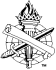 8
Misconception #2
Mature never need milk, 2 Peter 1:12; Jude 5; Phil. 3:1; 1 John 2:21
Do not forget, Hebrews 6:1
“I love to tell the story”
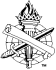 9
Misconception #3
Babes only need milk, 1 Cor. 3:1-2; Heb. 5:12; 6:1, 3
First principles needed in larger quantities
Move from milk to meat or growth stunted, Heb. 5:11-13
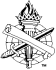 10
Misconception #4
Milk is for the masses, but meat is for elders, teachers, and preachers, Hebrews 5:12
“Only teachers need to know   the meat.”
All who wish to discern good from evil, Heb. 5:14; Phil. 1:9-11
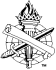 11
Balancing Our Diet
Matthew 23:23-24
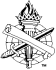 12
Milk and Meat
Determining what is MILK and when it is needed
First principles, Heb. 5:12; 6:1-2; 1 Cor. 15:3-4
Moral essentials, 1 Peter 2:1-2
Indispensable for growth, Hebrews 6:1
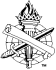 13
Milk and Meat
Determining what is MEAT and when it is needed
More difficult that needs trained ears, Heb. 5:11; Philippians 1:9-11 (2 Timothy 2:15)
Spiritual maturity and maintenanceare the objectives, Hebrews 6:1, 3
Using word acclimates us, Hebrews 5:14
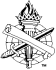 14
“Let us go on to perfection” (Hebrews 6:1, 3)
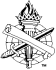 15